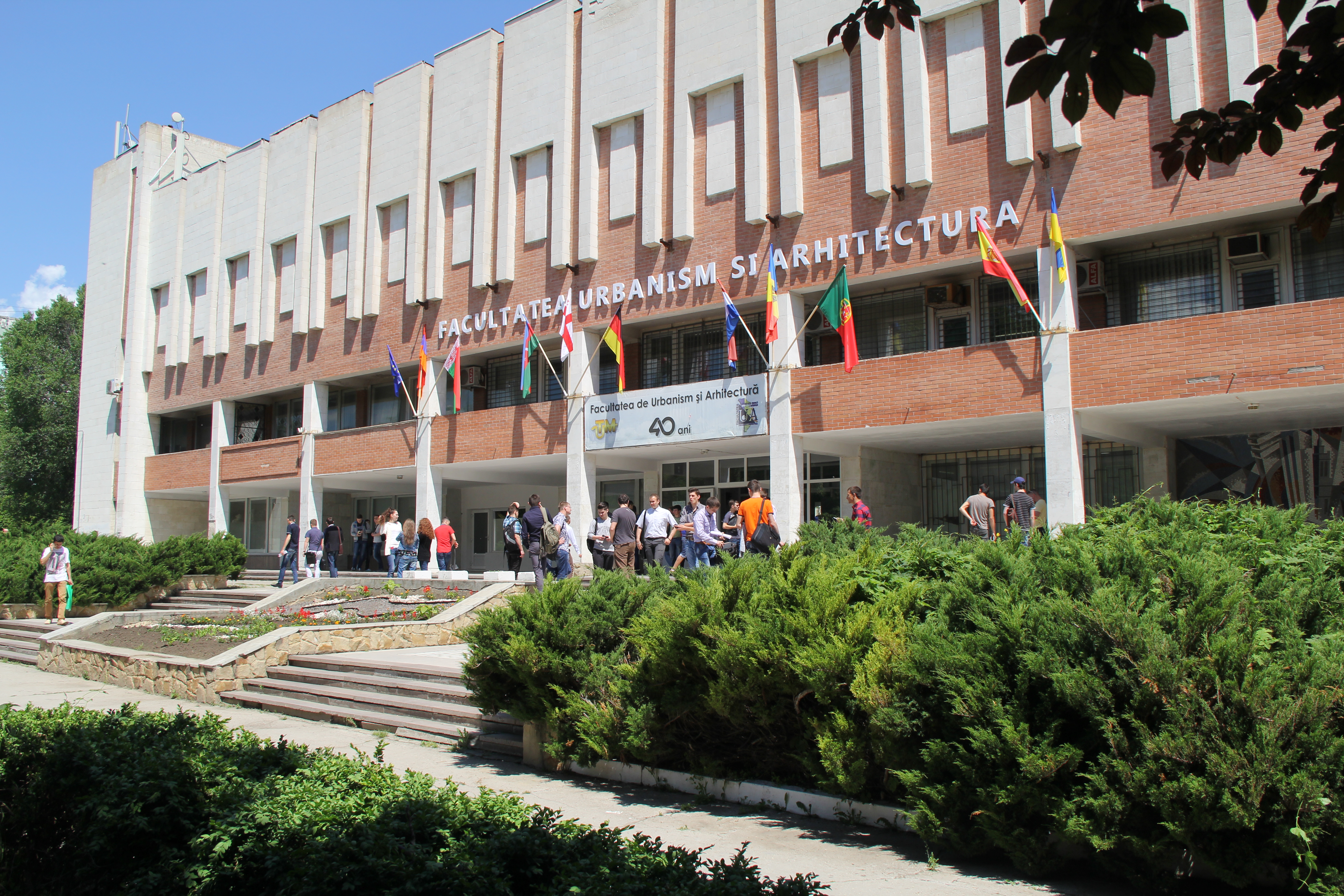 Institutul de Formare Continuă în Domeniul Alimentării cu Apă și Canalizării
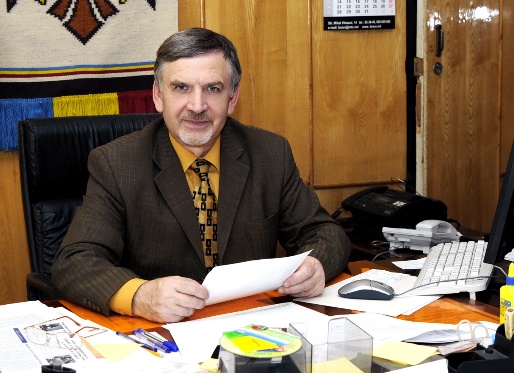 Director IFCAACSergiu CALOSdr., conf.univ DATE DE CONTACT Adresa: blvd. Dacia, 39, corpul 9 Tel: +373 22 77-38-22e-mail: ifcaac@fua.utm.md
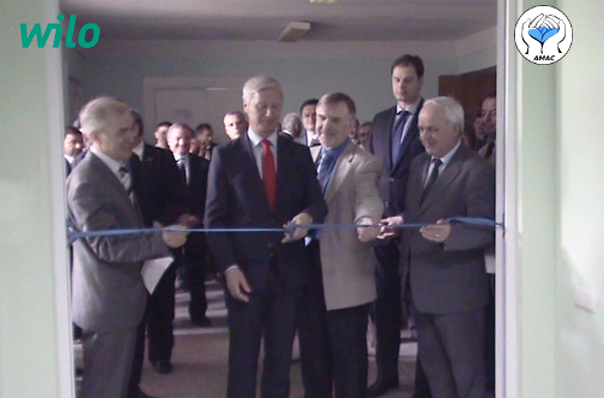 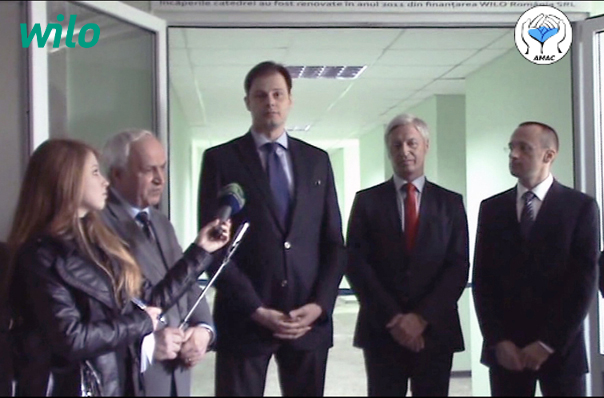 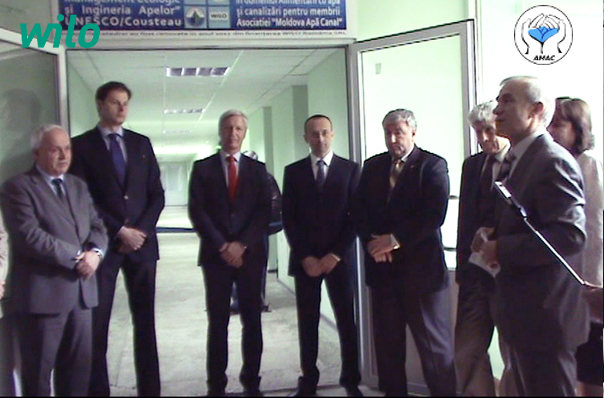 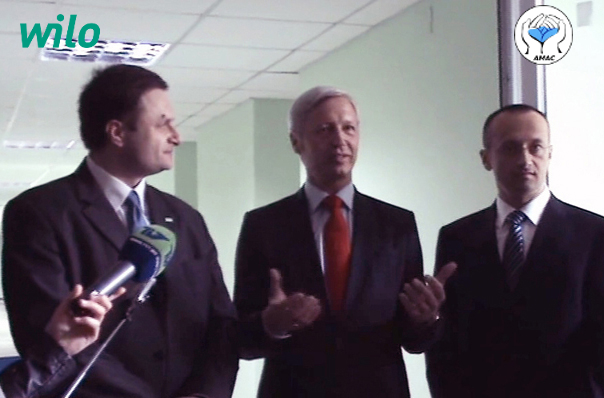 Scopul principal al Institutului de Formare Continuă în Domeniul Alimentării cu Apă și Canalizării (IFCAAC) este dezvoltarea relațiilor de parteneriat cu întreprinderile şi firmele specializate în domeniul de alimentare cu apă şi canalizări.
Obiectivele principale ale IFCAAC: 
a) pregătirea resurselor umane calificate pentru domeniul alimentarii cu apa şi canalizare; 
d) actualizarea cunoștințelor şi perfecționarea pregătirii profesionale în ocupația de bază, precum şi în ocupații înrudite; 
e) recalificarea, determinata de restructurarea ramurii, de mobilitatea sociala sau de modificări ale capacității de munca;
Formarea profesională continuă se efectuează prin:
calificare – dobândirea unui ansamblu de competențe profesionale care permit desfășurarea activității specifice;
perfecționare – dezvoltarea competențelor profesionale în cadrul aceleiași calificări;
specializare – obținerea de cunoștințe şi deprinderi într-o arie restrânsă din sfera de cuprindere a unei ocupații;
obţinerea unei calificării suplimentare – însușirea cunoștințelor speciale şi obținerea competențelor specifice unei noi ocupații sau profesii înrudite cu cea precedenta;
recalificare – obținerea de competențe necesare unei noi ocupații sau profesii,  diferita de cea dobândita anterior.
Direcțiile de activitate
IFCAAC organizează servicii educaționale de formare continua in conformitate cu standardele educaționale, actele normative, cerințele clienților, planurilor şi programelor de învățământ și efectuează următoarele activități.
Studierea necesităților de formare profesionala a beneficiarilor serviciilor educaționale, inclusiv a întreprinderilor şi instituțiilor de învățământ preuniversitar şi universitar de profit tehnic;
Formarea profesionala continua a personalului membrilor Asociației ”Moldova Apa -Canal”;
Formarea profesionala continua a cadrelor didactice şi maiștrilor de instruire practica din instituțiile de învățământ secundar profesional şi colegii in domeniul alimentarii cu apa şi canalizării;
Perfecționarea şi recalificarea șomerilor şi a persoanelor in căutarea locurilor de munca;
Promovarea relațiilor de colaborare a U.T.M. cu Asociația ”Moldova Apa – Canal” prin intermediul activităților de formare profesionala continua;
Implementarea rezultatelor cercetărilor științifice în perfecționarea şi recalificarea specialiștilor în domeniul alimentarii cu apa şi canalizării;
Organizarea de către IFCAAC de comun cu Asociația ,,Moldova Apa-Canal”  şi alte întreprinderi din țară şi de peste hotare a expozițiilor de tehnica, materiale şi tehnologii moderne in domeniul alimentarii cu apa şi canalizare.
În perioada de funcţionare 2012 – 2015 a IFCAAC s-au efectuat următoarele activităţi:
recalificare la specializarea: Exploatarea sistemelor de alimentare cu apa şi de canalizare
cursuri de perfecționare pentru muncitori la profesia: Lăcătuș la lucrări de intervenție şi construcție 
cursuri de perfecționare pentru ingineri:
Exploatarea sistemelor de alimentare cu apa şi de canalizare
Exploatarea fondului locativ
seminare de perfecționare:
Proiectarea şi exploatarea stațiilor de pompare prefabricate  WILO
Exploatare echipamentelor WILO pentru staţiile de pompare
Formatori
cu experiență internaționali și naționali;
colaboratori ale ministerelor de resort, autorități publice locale și centrale;
profesori din instituții de învățămînt universitar;
angajați ai operatorilor de prestare a serviciilor de alimentare cu apă și de canalizare.
Prima promoție a IFCAAC 2012-2013
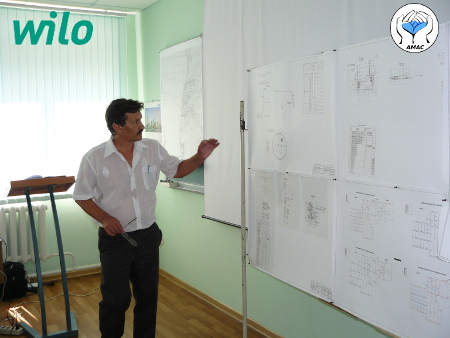 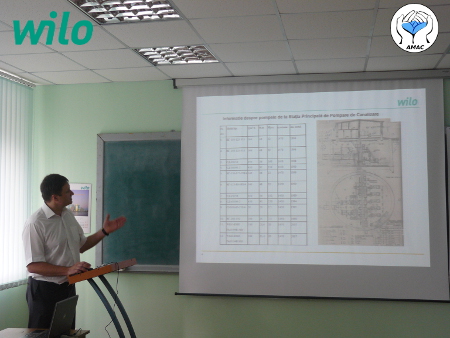 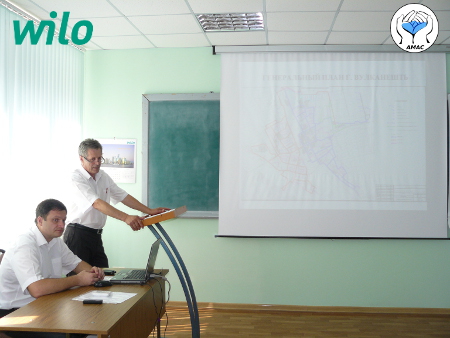 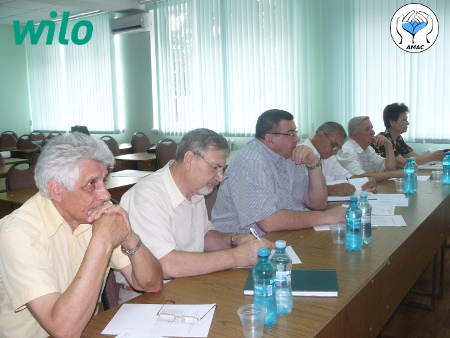 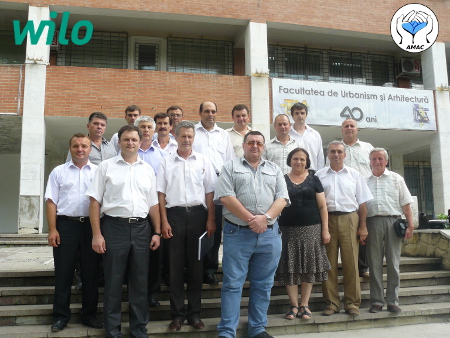 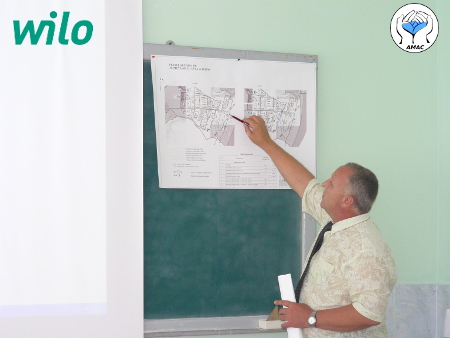 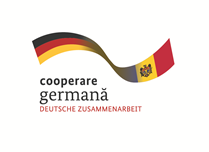 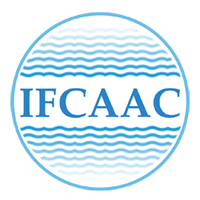 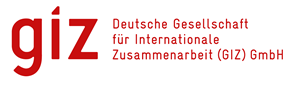 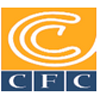 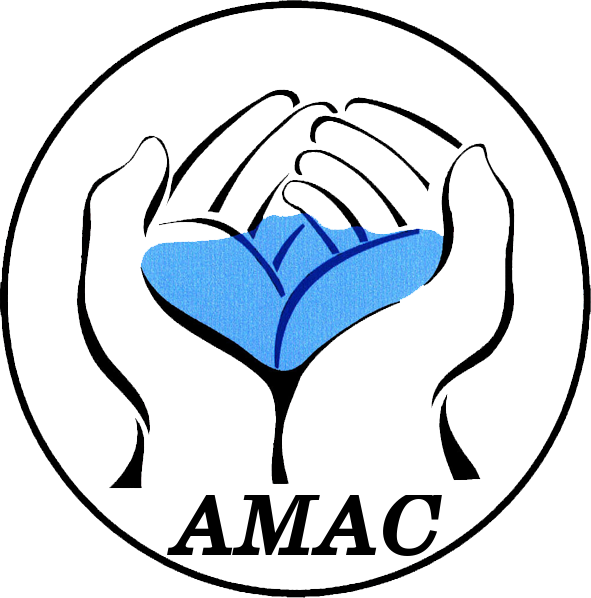 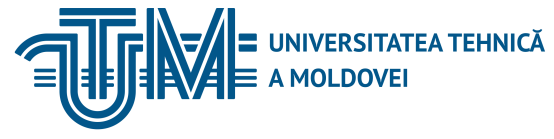 INSTITUTUL DE FORMARE CONTINUĂ ÎN DOMENIUL ALIMENTĂRII CU APĂ ŞI CANALIZĂRII
PENTRU MEMBRII ASOCIAȚIEI „MOLDOVA APĂ-CANAL”
Programul Național de Creștere a Capacităților Actorilor din domeniul  Alimentării cu Apă și de Canalizare
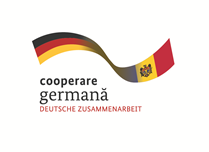 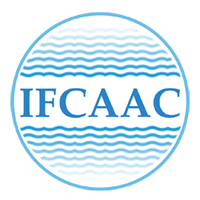 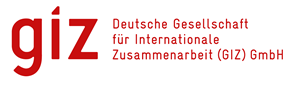 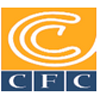 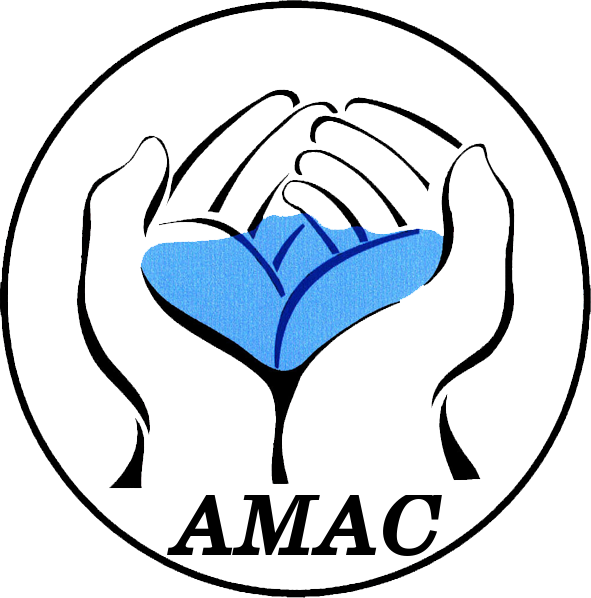 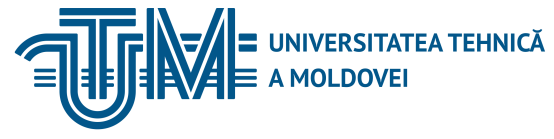 INSTITUTUL DE FORMARE CONTINUĂ ÎN DOMENIUL ALIMENTĂRII CU APĂ ŞI CANALIZĂRII
PENTRU MEMBRII ASOCIAȚIEI „MOLDOVA APĂ-CANAL”
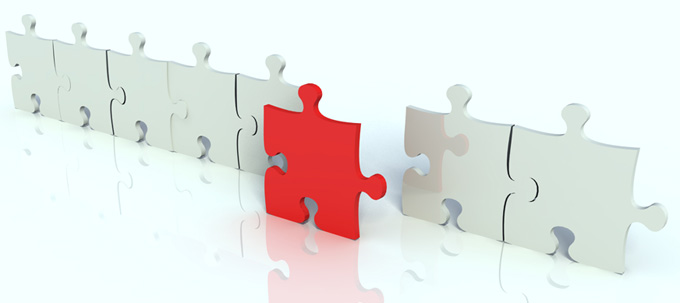 2015
2016
2017-2018
6 Module de instruire
3
Module noi de instruire
6 Module noi de instruire
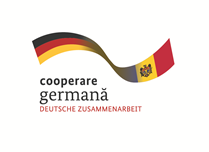 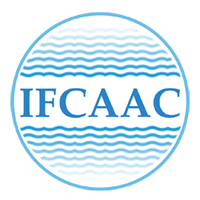 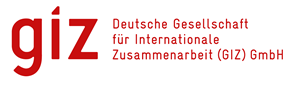 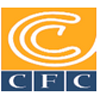 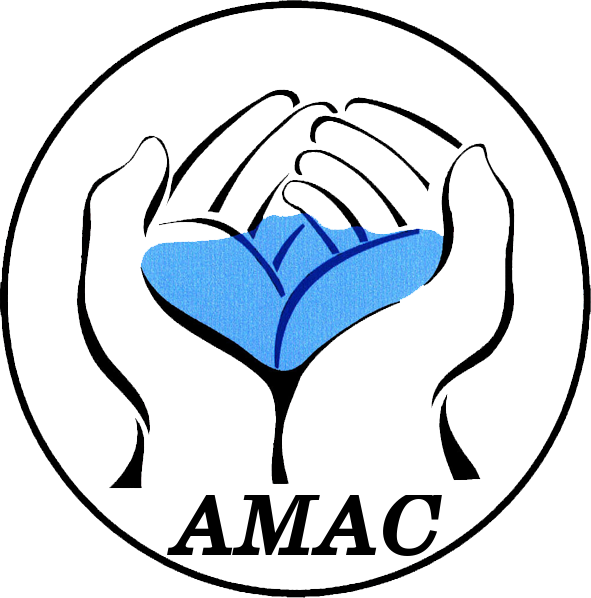 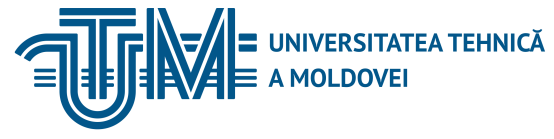 INSTITUTUL DE FORMARE CONTINUĂ ÎN DOMENIUL ALIMENTĂRII CU APĂ ŞI CANALIZĂRII
PENTRU MEMBRII ASOCIAȚIEI „MOLDOVA APĂ-CANAL”
Lista Modulelor de instruire in Grup 2015:
Modulul 1: Managementul clienților și relațiile publiceModulul 2: Managementul rețelelor de alimentare cu apă și de canalizareModulul 3: Managementul financiar. Determinarea, aprobarea și aplicarea tarifelor de alimentare cu apă și de canalizare pentru consumatori Modulul 4: Managementul calității apei și apelor uzateModulul 5: Planificarea strategică. Indicatori de calitate a serviciului publicModulul 6: Managementul proiectelor de investiții
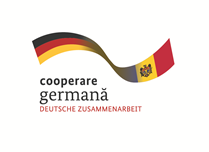 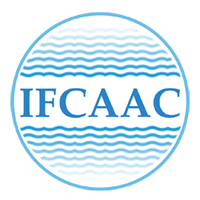 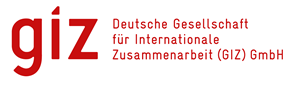 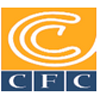 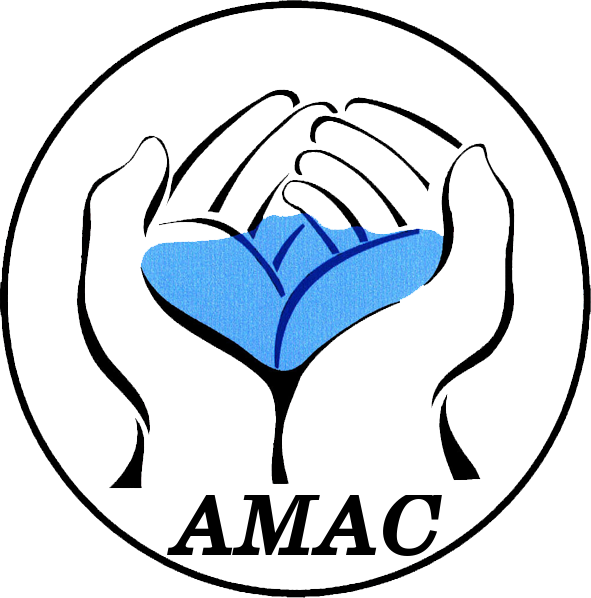 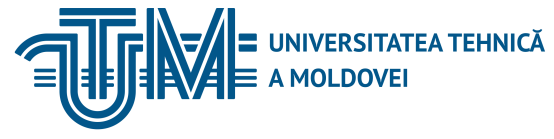 INSTITUTUL DE FORMARE CONTINUĂ ÎN DOMENIUL ALIMENTĂRII CU APĂ ŞI CANALIZĂRII
PENTRU MEMBRII ASOCIAȚIEI „MOLDOVA APĂ-CANAL”
Lista Modulelor de instruire în Grup 2016:
Modulul 7: Legislația națională și internațională în domeniul serviciilor abonați pentru Operatorii ”Apă – Canal”Modulul 8: Aspecte tehnice în funcționarea direcțiilor Relații cu clienții pentru Operatorii ”Apă – Canal”Modulul 9: Contractarea privind furnizarea/prestarea serviciului public de alimentare cu apă și canalizare
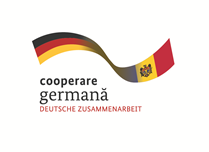 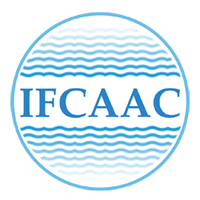 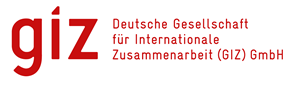 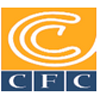 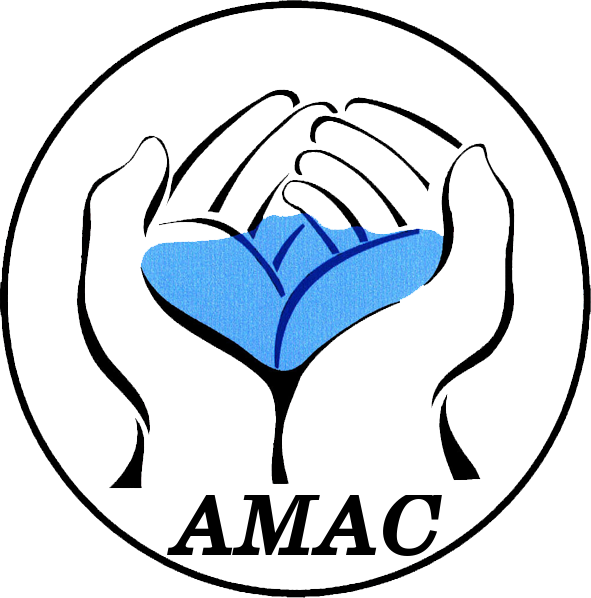 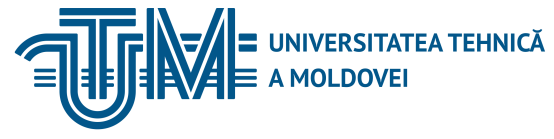 INSTITUTUL DE FORMARE CONTINUĂ ÎN DOMENIUL ALIMENTĂRII CU APĂ ŞI CANALIZĂRII
PENTRU MEMBRII ASOCIAȚIEI „MOLDOVA APĂ-CANAL”
Lista Modulelor de instruire în Grup 2017:
Modulul 10: Accesarea investițiilor și acțiunile elaborării și implementării unui proiect de execuțieModulul 11: Procedurile de achiziție a bunurilor, lucrărilor și serviciilor utilizate în activitatea titularilor de licențe din sectorul apă și canalizareModulul 12: Managementul resurselor umane din cadrul operatorilor serviciilor de alimentare cu apă și canalizare.
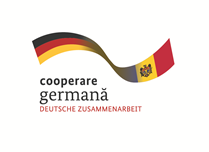 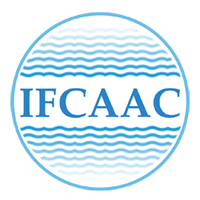 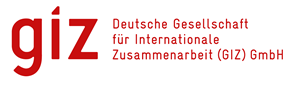 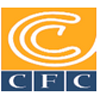 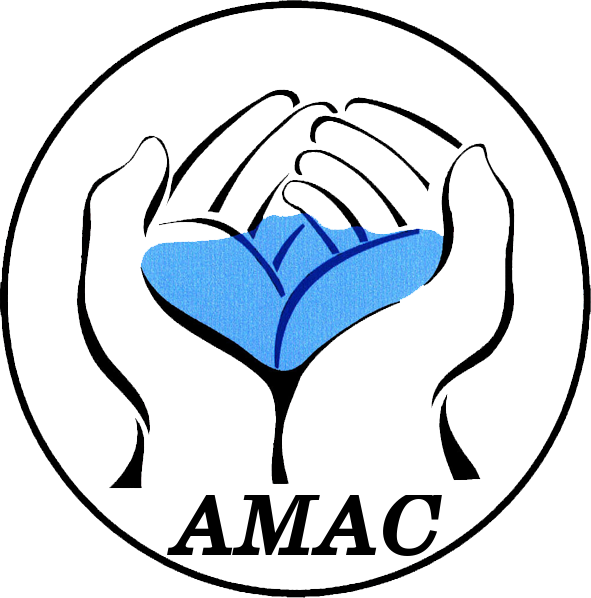 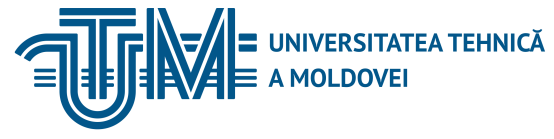 INSTITUTUL DE FORMARE CONTINUĂ ÎN DOMENIUL ALIMENTĂRII CU APĂ ŞI CANALIZĂRII
PENTRU MEMBRII ASOCIAȚIEI „MOLDOVA APĂ-CANAL”
Lista Modulelor de instruire în Grup 2018:
Modulul 13: Managementul calității apei potabile și apelor uzate în Republica MoldovaModulul 14: Opţiuni de dezvoltare, compatibile cu practica UE, pentru tratarea apelor uzate şi administrarea nămolului în RM. Analiza de laborator a calității apelor potabile și a apelor uzateModulul 15: Managementul energetic în sectorul AAC din R. Moldova
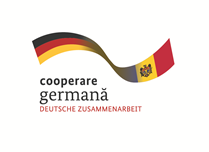 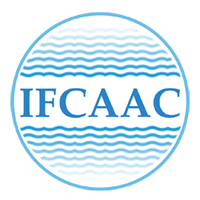 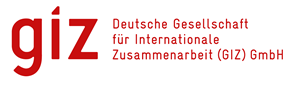 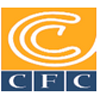 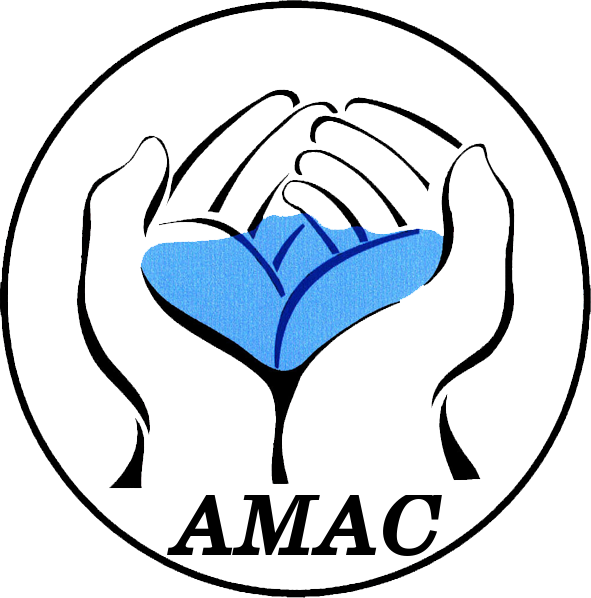 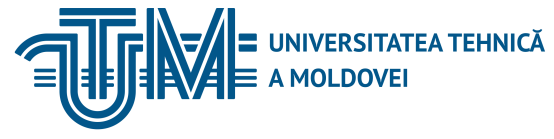 INSTITUTUL DE FORMARE CONTINUĂ ÎN DOMENIUL ALIMENTĂRII CU APĂ ŞI CANALIZĂRII
PENTRU MEMBRII ASOCIAȚIEI „MOLDOVA APĂ-CANAL”
FORMATORI
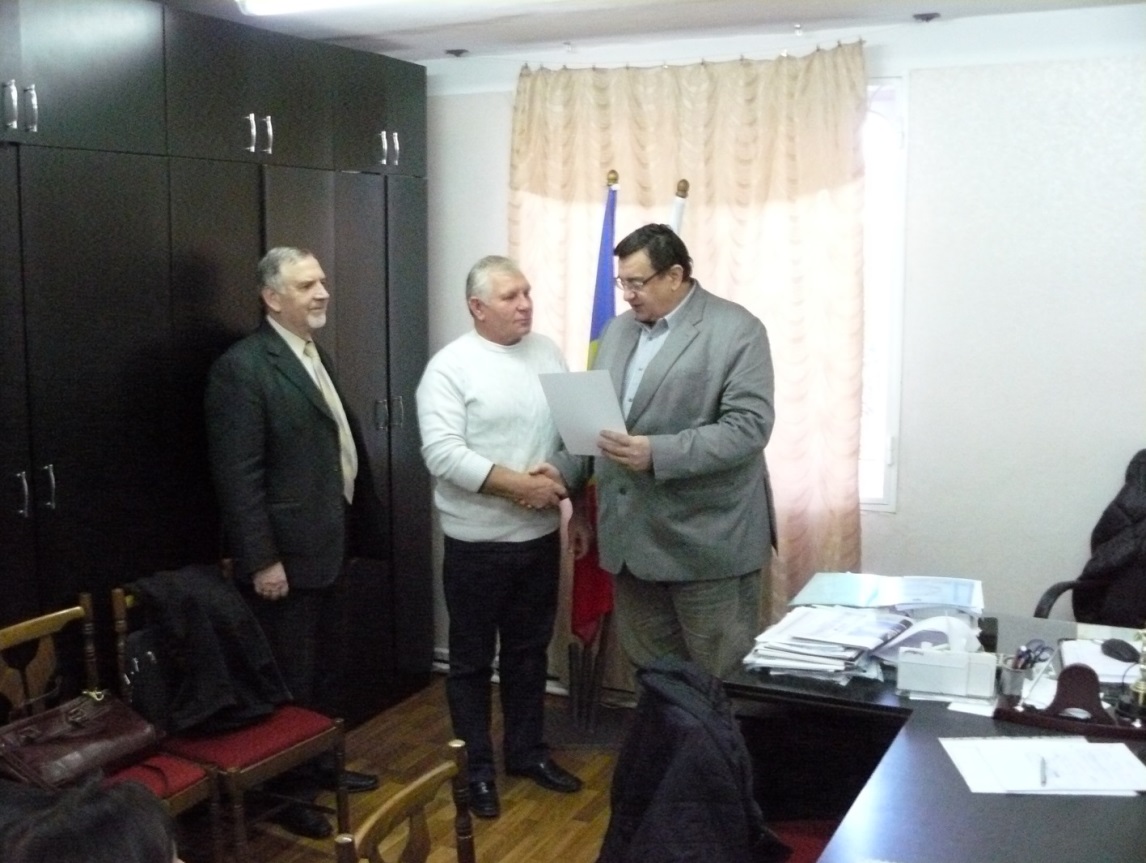 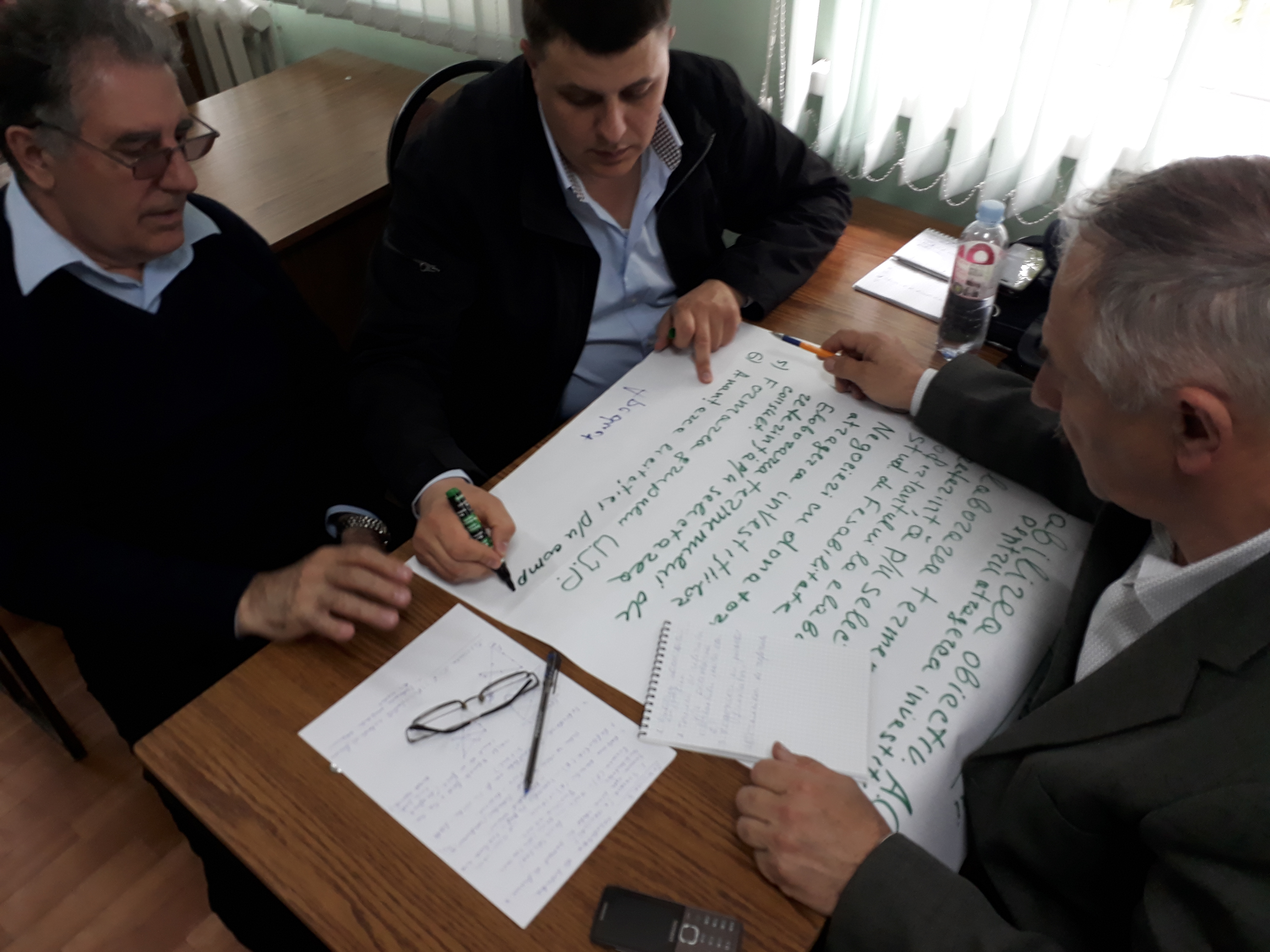 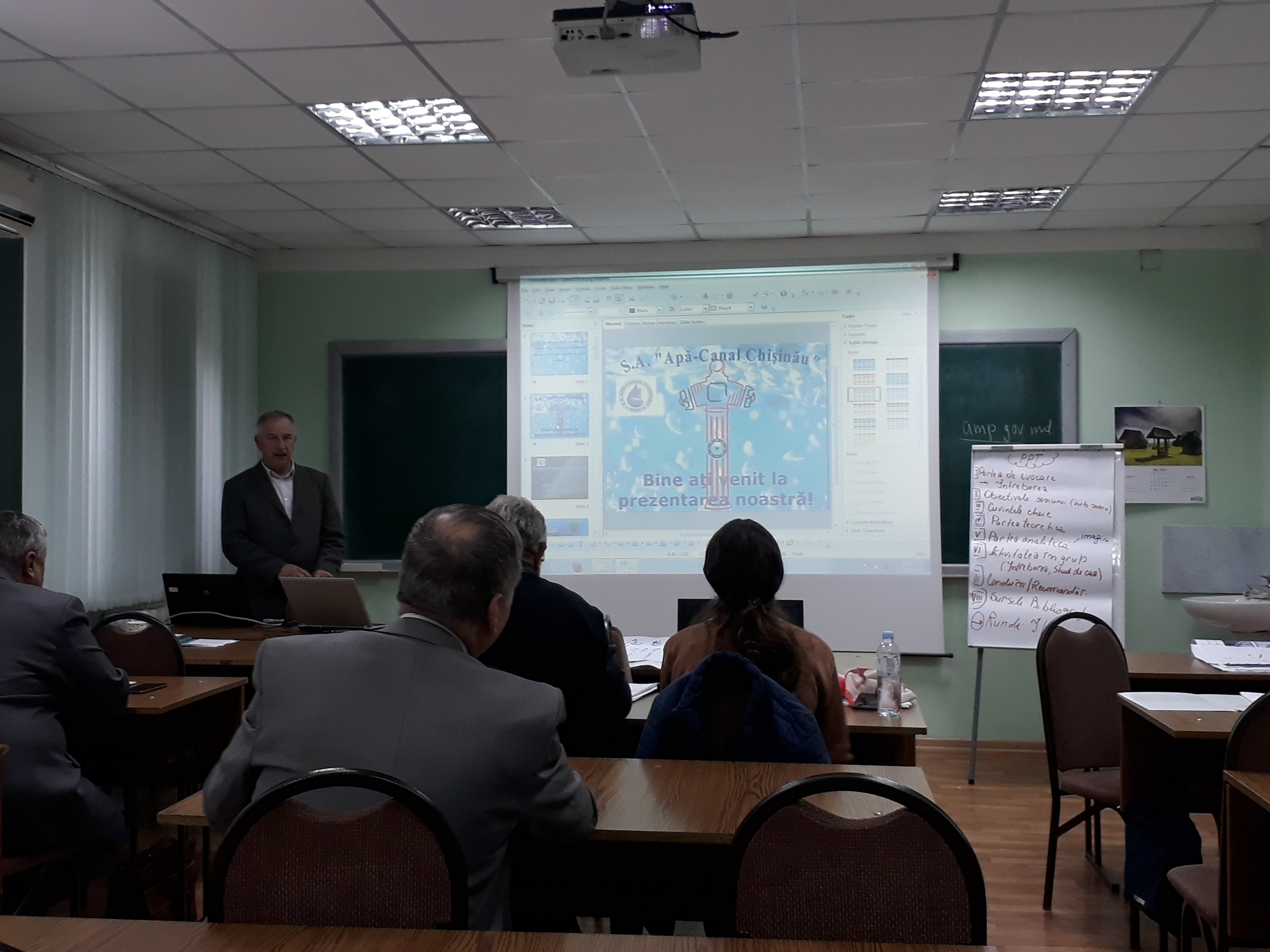 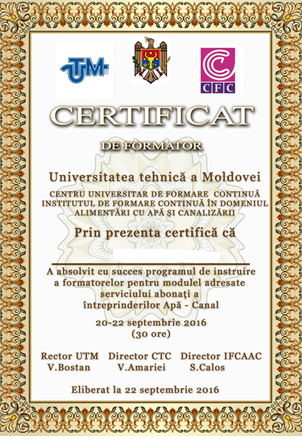 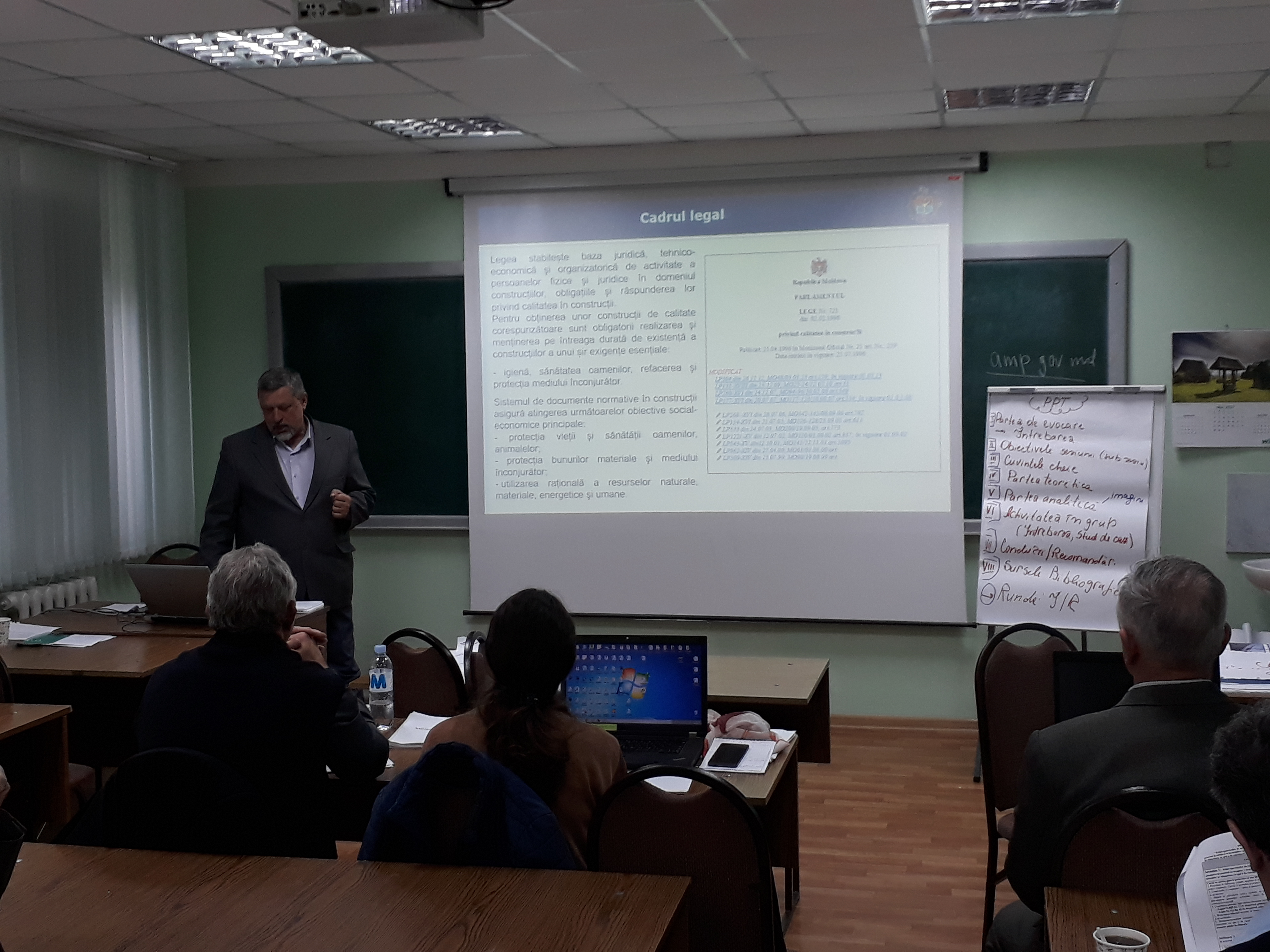 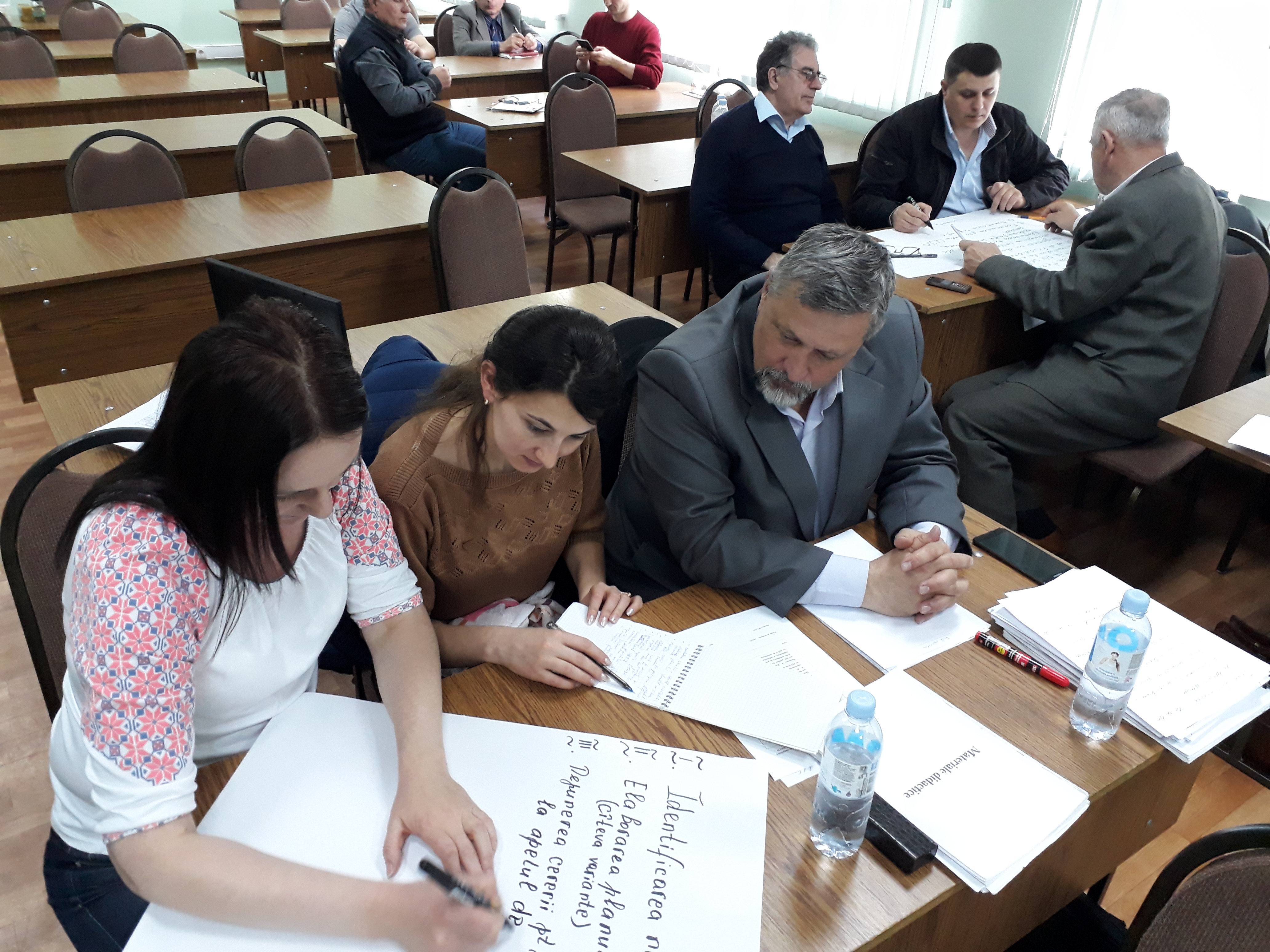 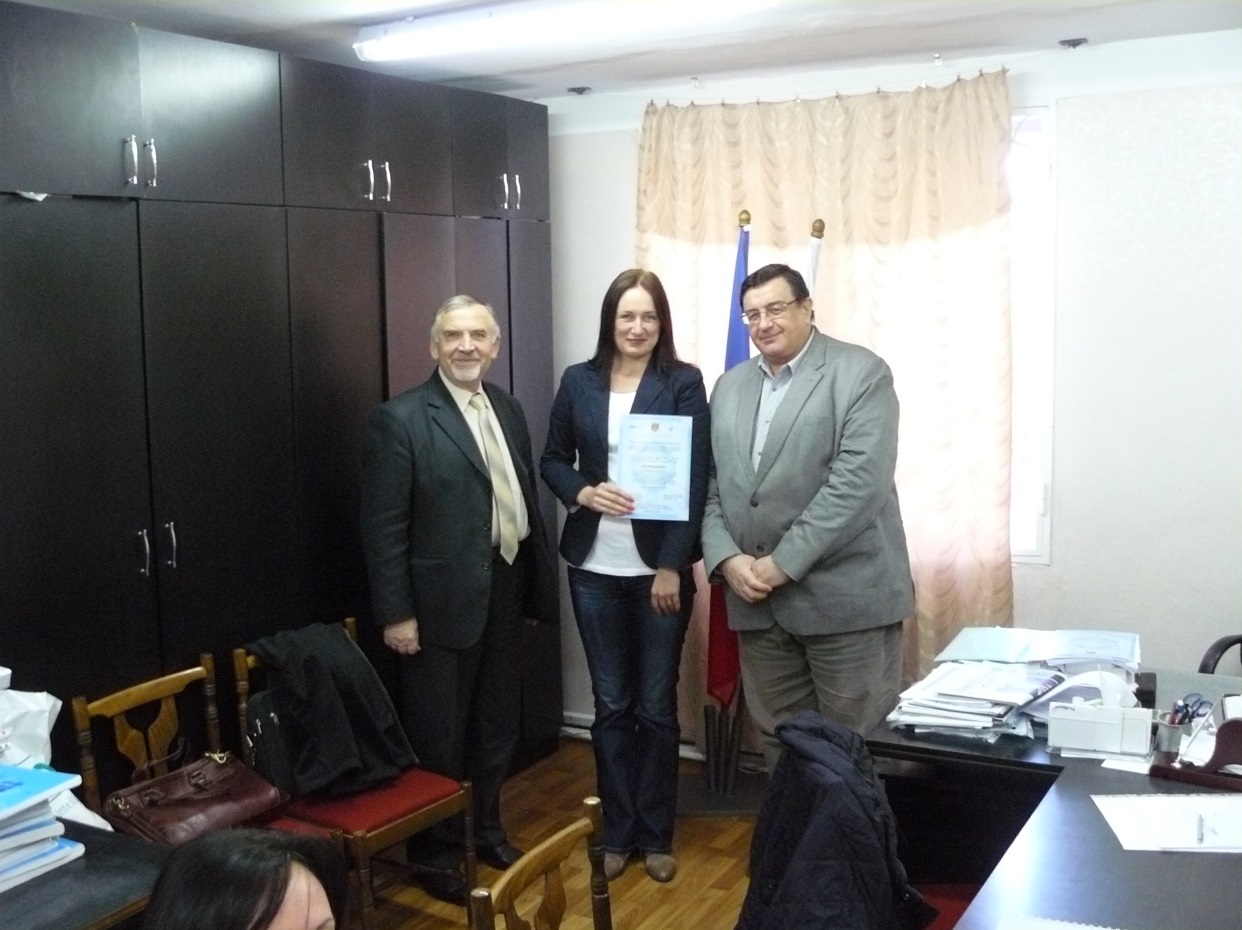 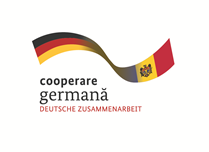 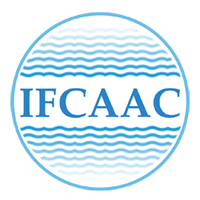 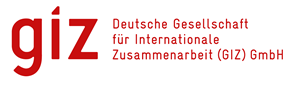 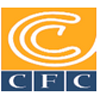 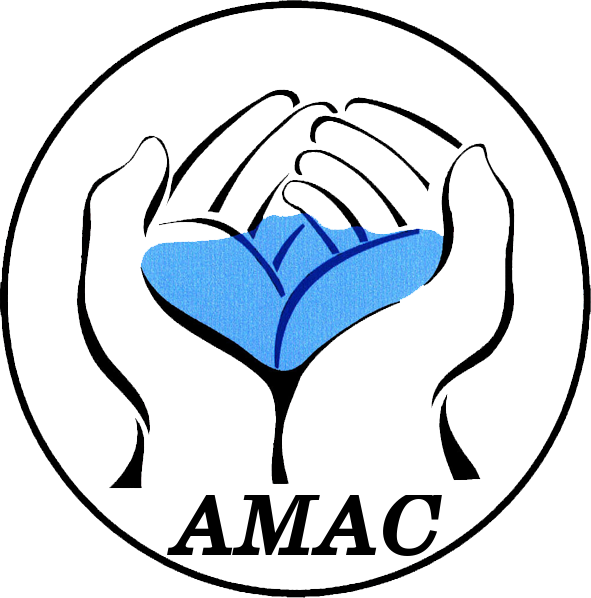 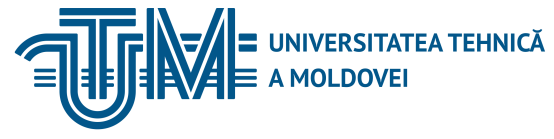 INSTITUTUL DE FORMARE CONTINUĂ ÎN DOMENIUL ALIMENTĂRII CU APĂ ŞI CANALIZĂRII
PENTRU MEMBRII ASOCIAȚIEI „MOLDOVA APĂ-CANAL”
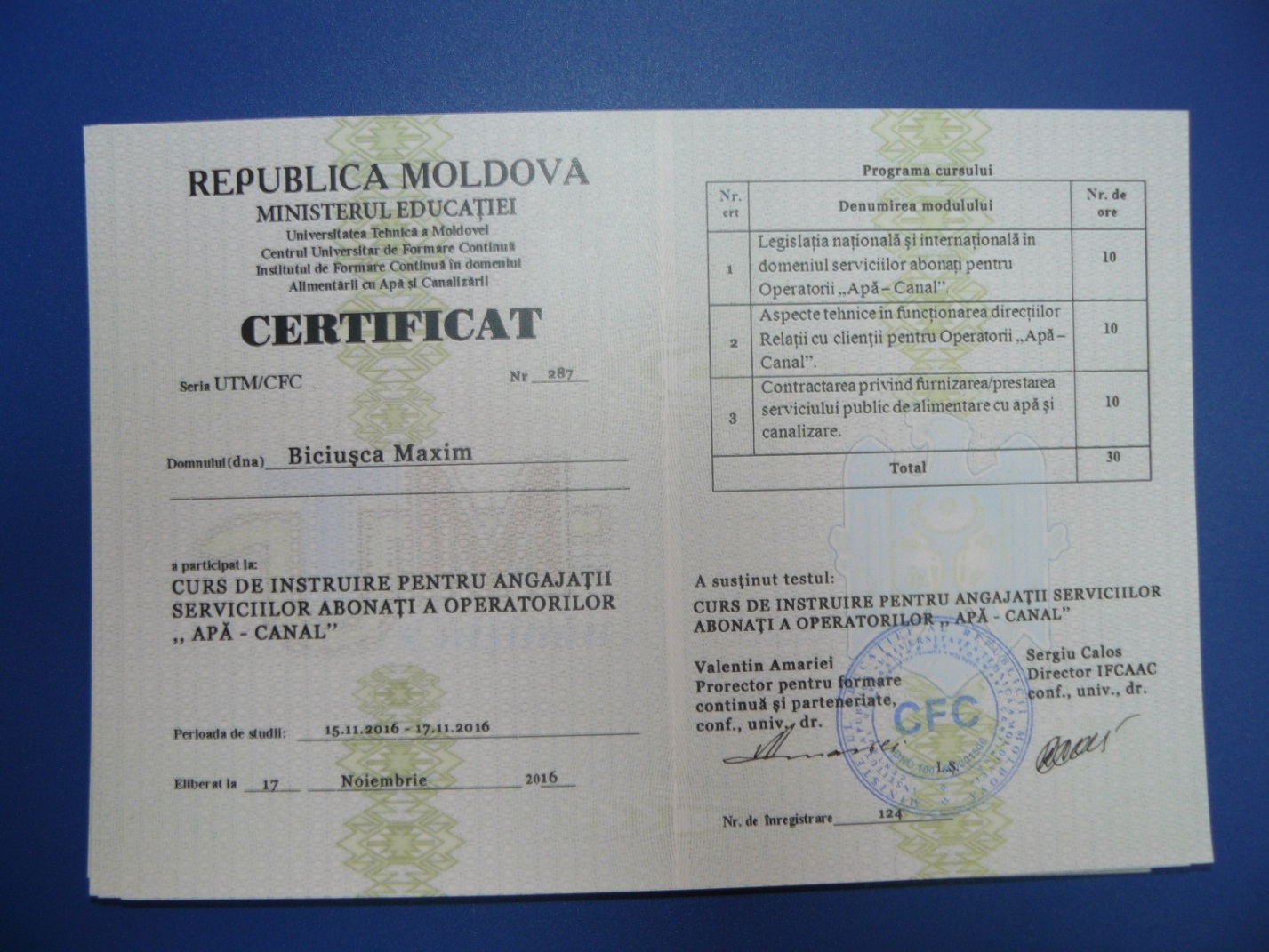 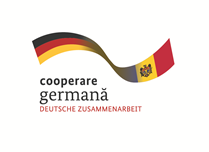 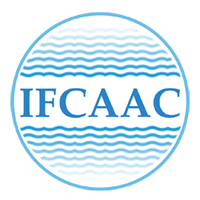 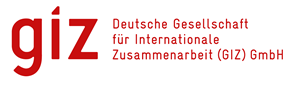 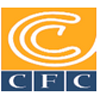 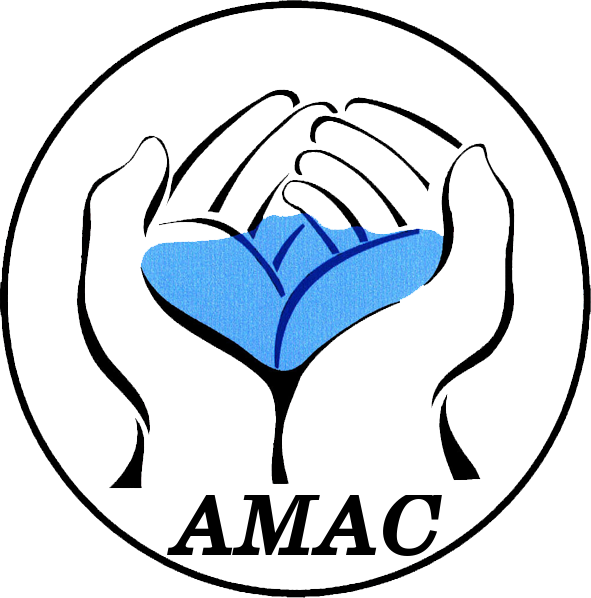 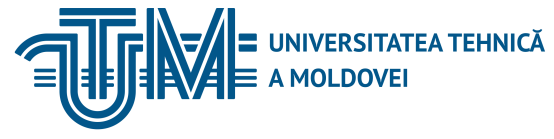 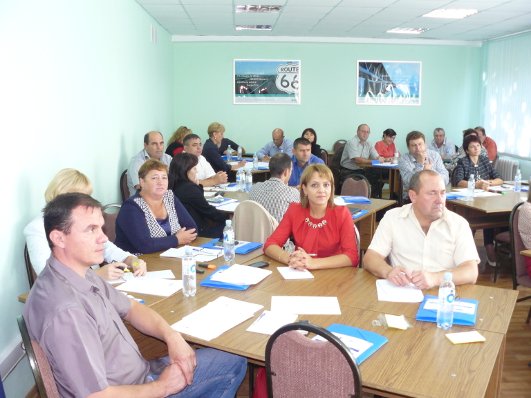 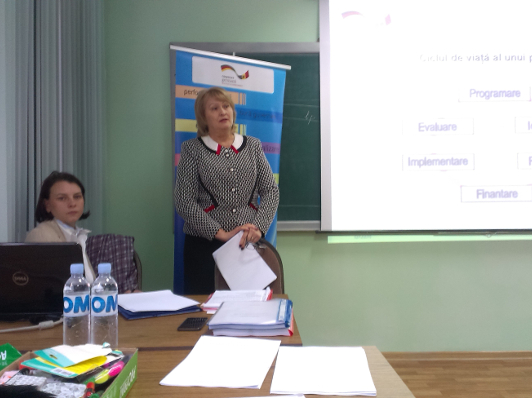 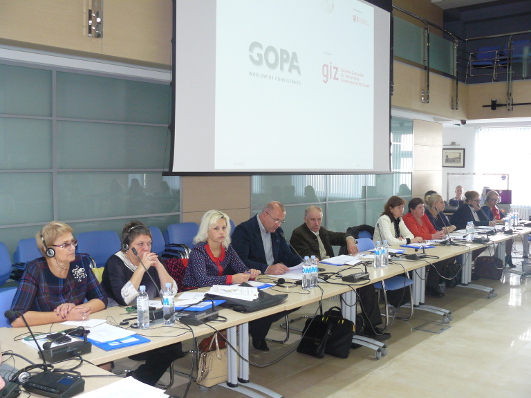 INSTITUTUL DE FORMARE CONTINUĂ ÎN DOMENIUL ALIMENTĂRII CU APĂ ŞI CANALIZĂRII
PENTRU MEMBRII ASOCIAȚIEI „MOLDOVA APĂ-CANAL”
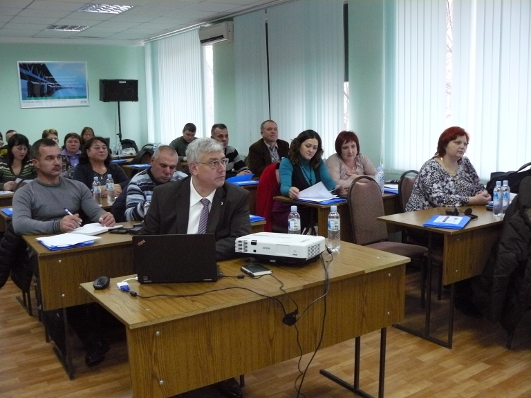 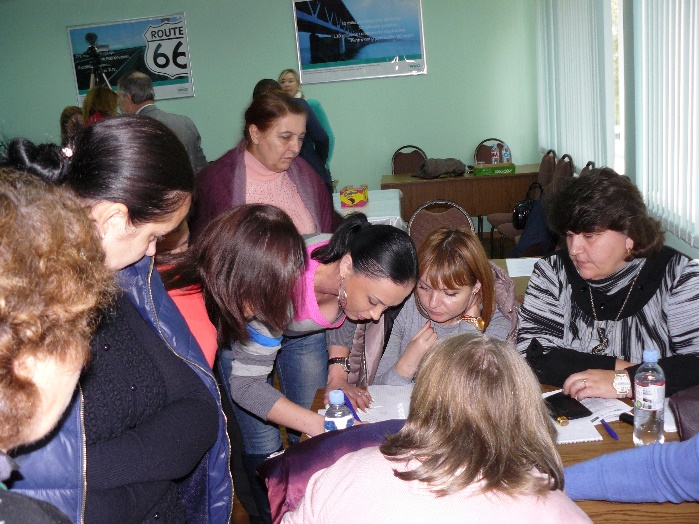 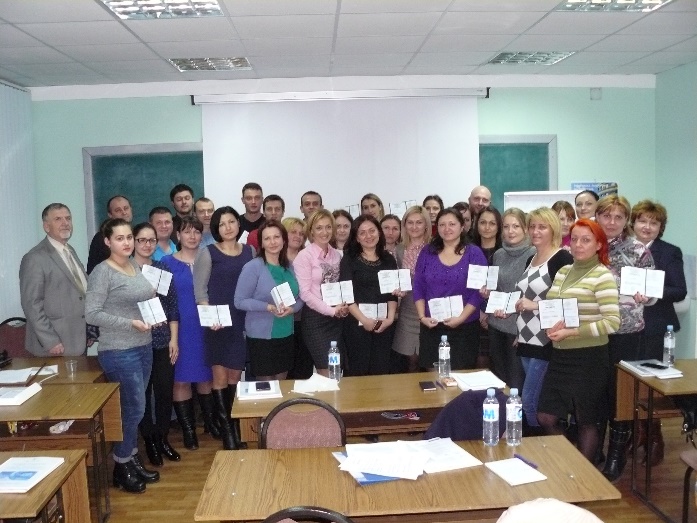